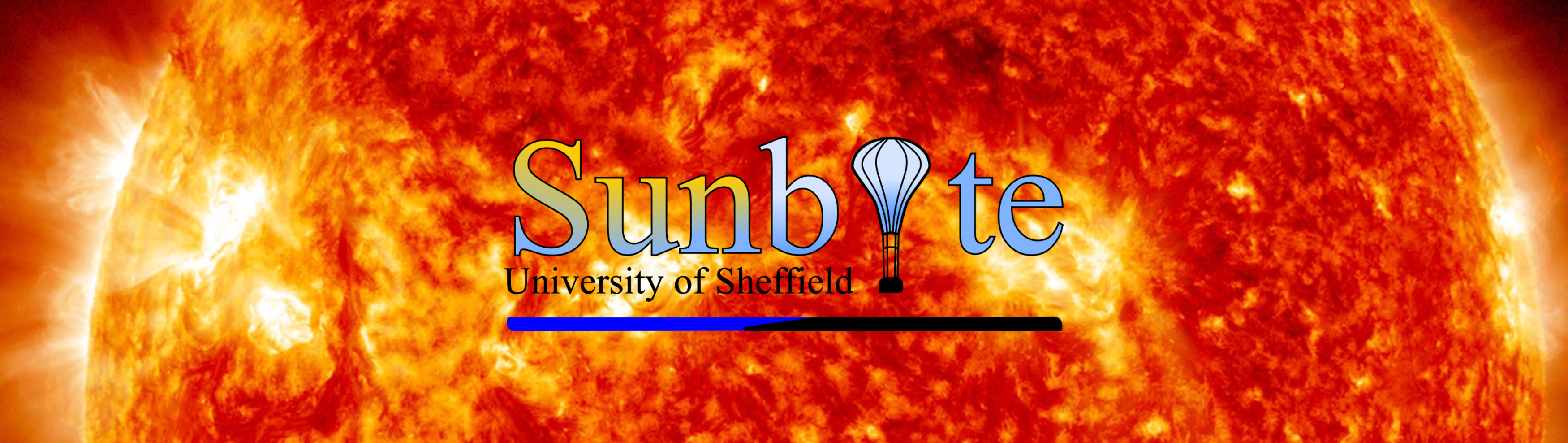 Sheffield University Nova Balloon-lifted Telescope
SunbYte Team
http://sunbyte.group.shef.ac.uk/
https://twitter.com/Project_SunbYte
https://www.facebook.com/projectsunbyte/
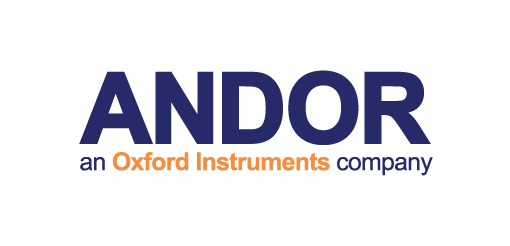 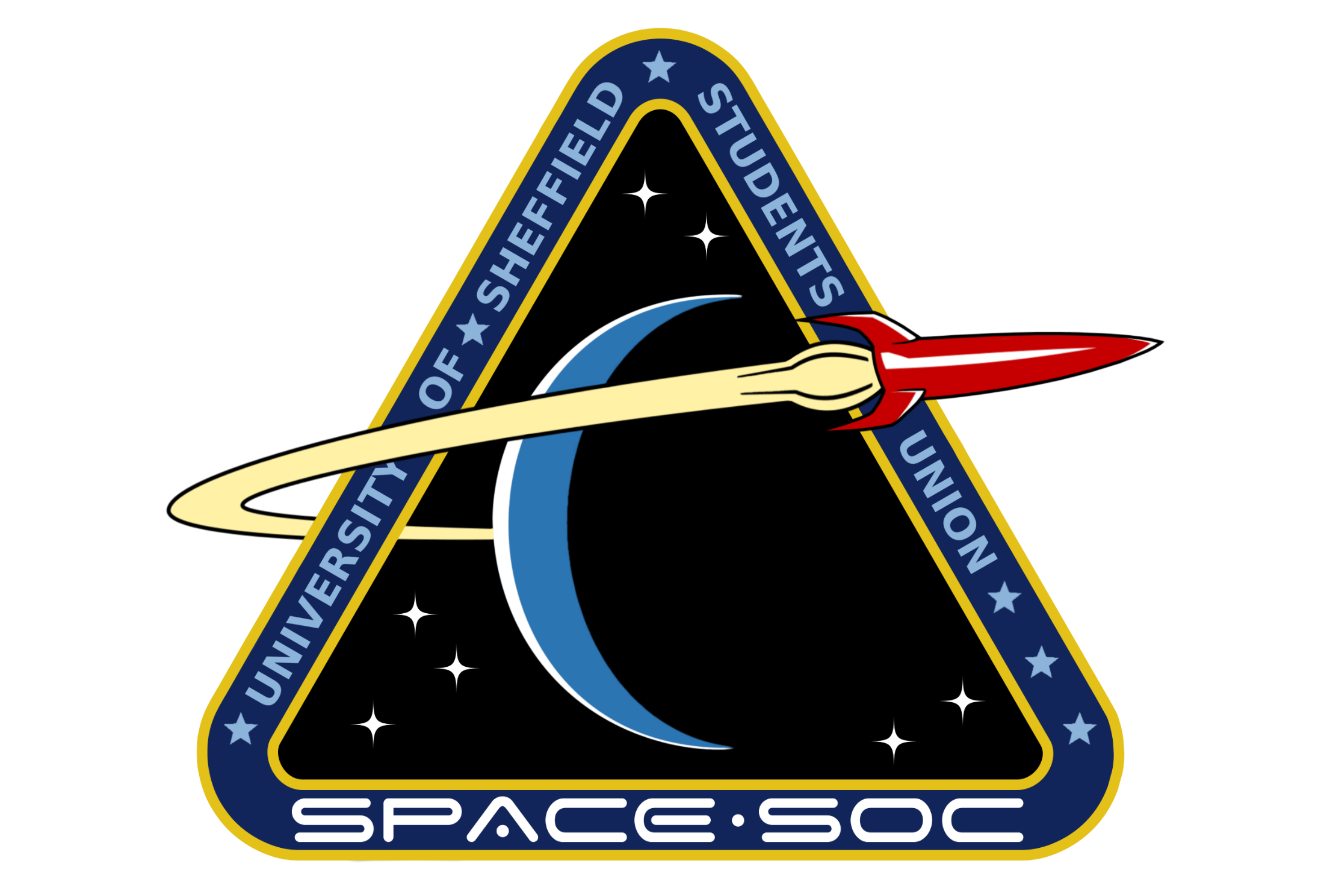 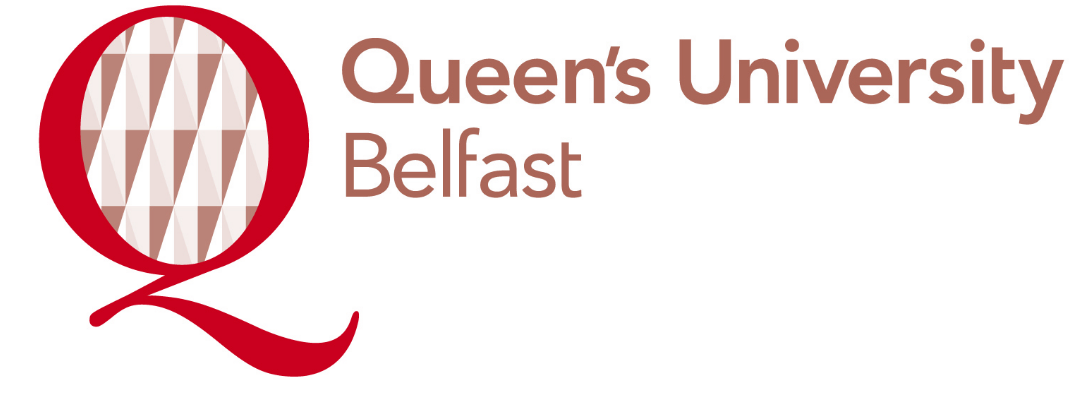 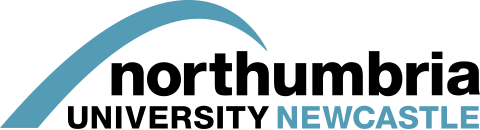 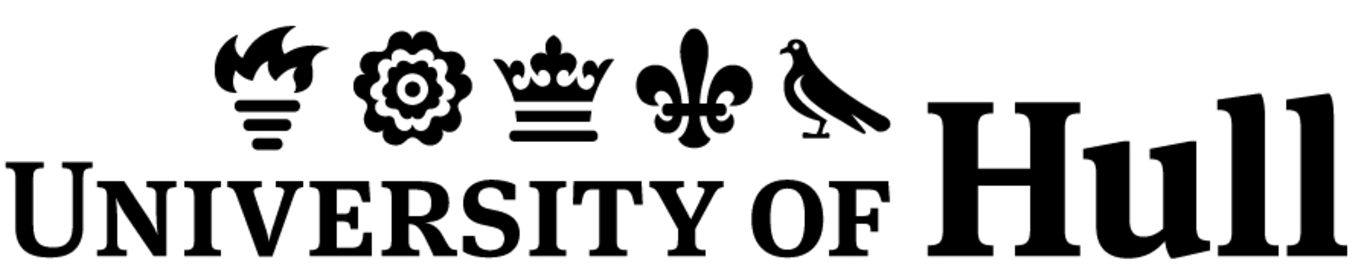 SunbYte is the only UK project (balloon payload competition) to win the REXUS/BEXUS (Rocket and Balloon Experiments for University Students) competition, a European Space Agency programme. 
The balloon launch is scheduled for October 2017!
Aim: 
Develop low-cost telescope to observe the Sun in H-alpha
Telescope will be lifted 30-40 km above earth’s surface by a helium balloon provided by ESA
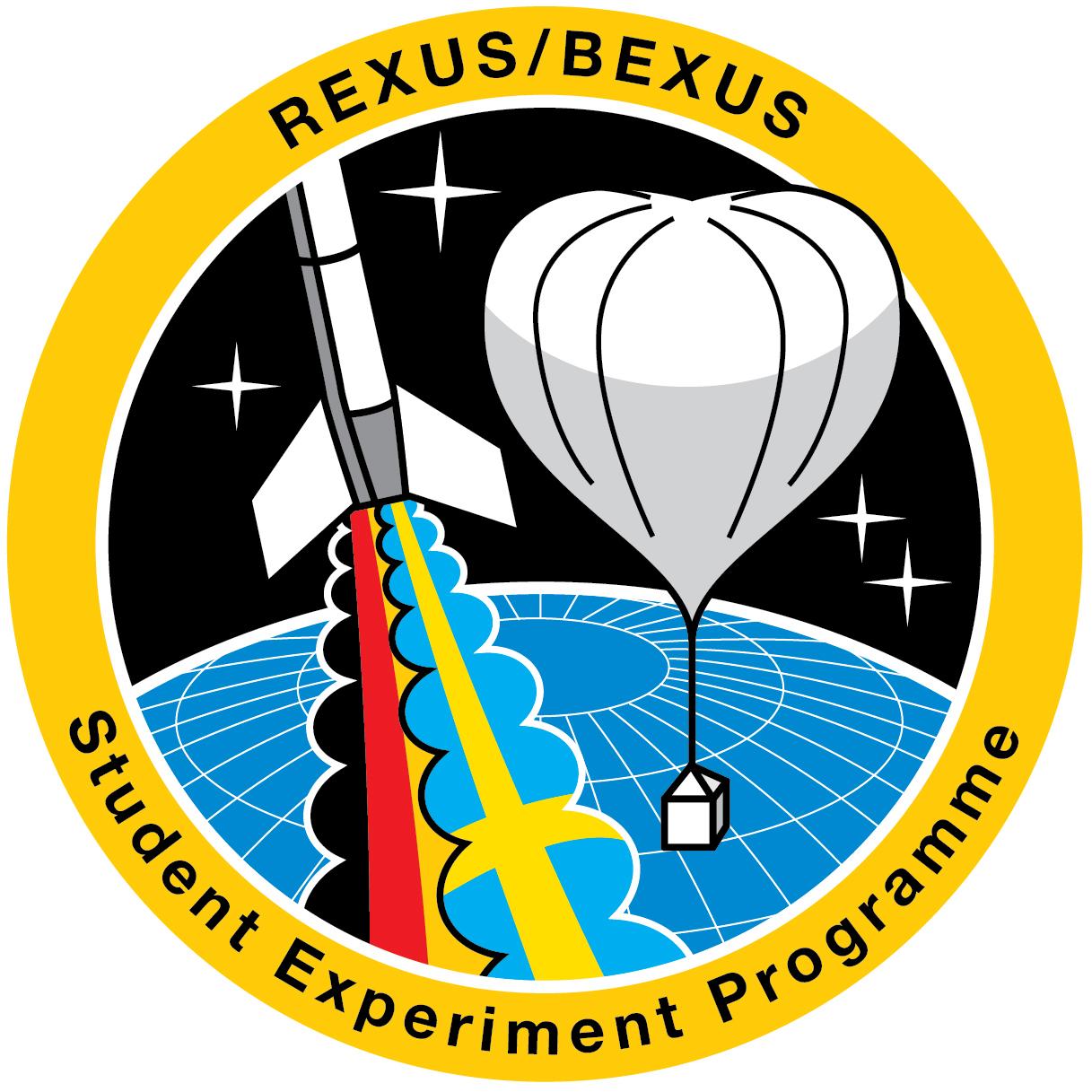 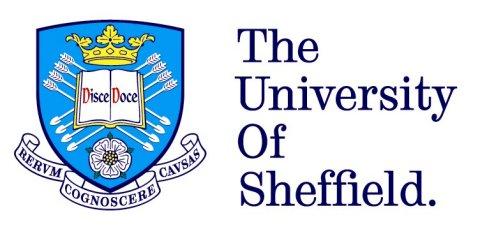 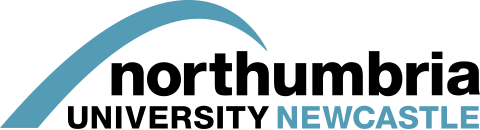 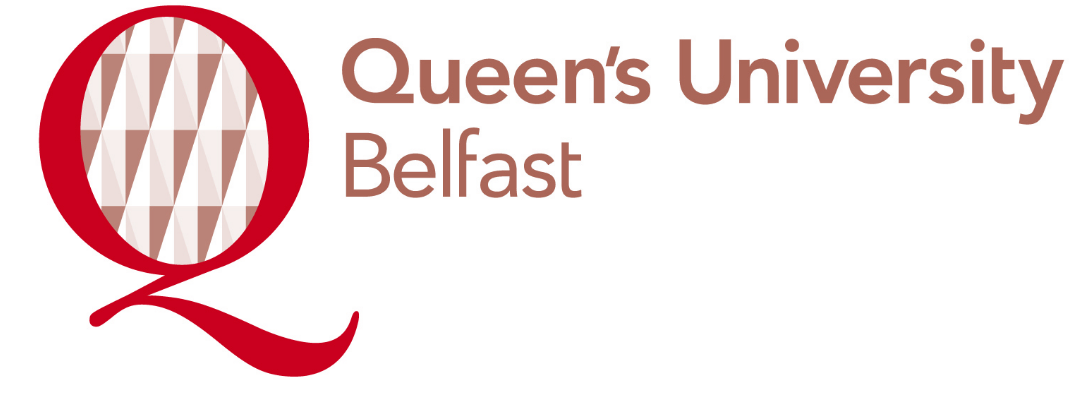 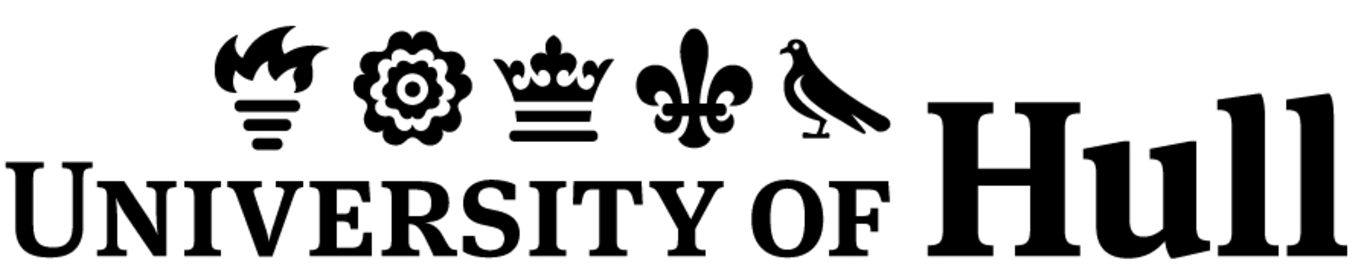 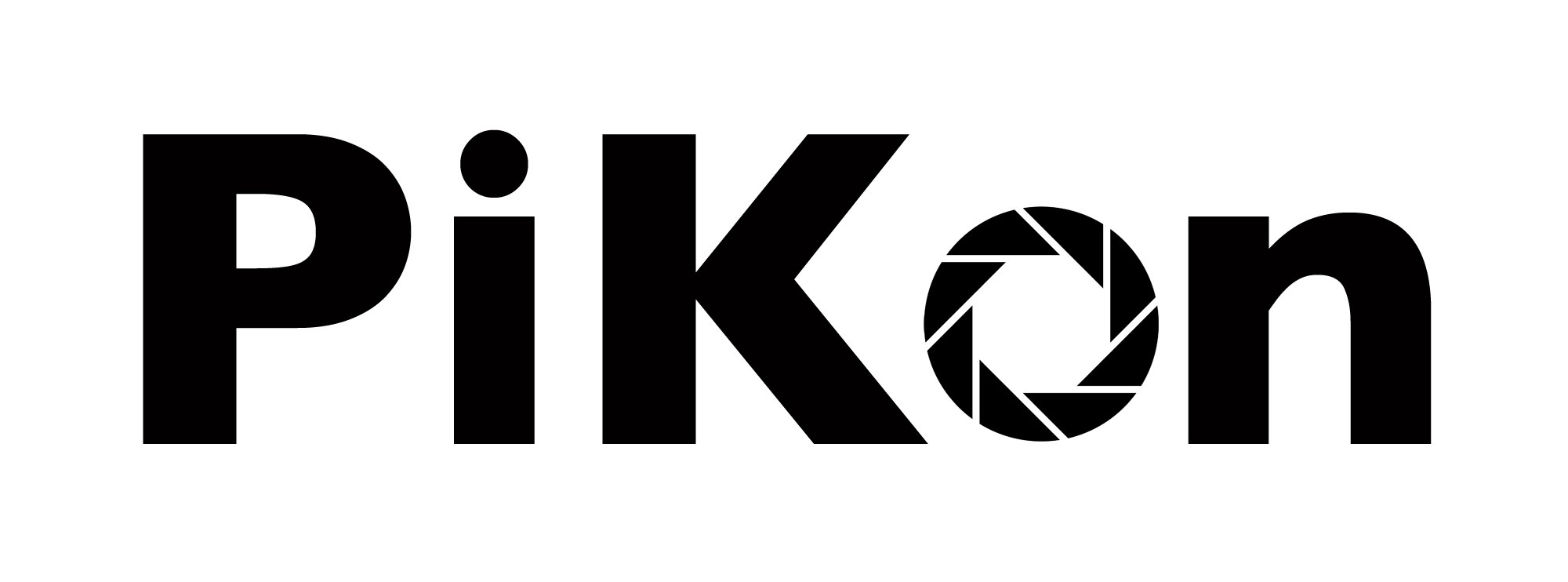 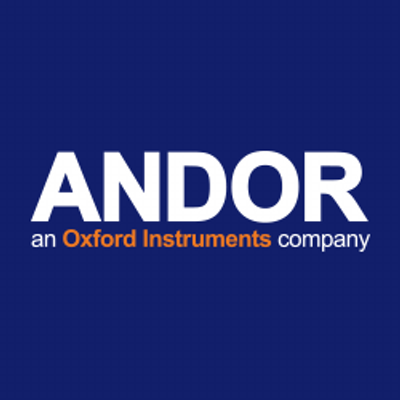 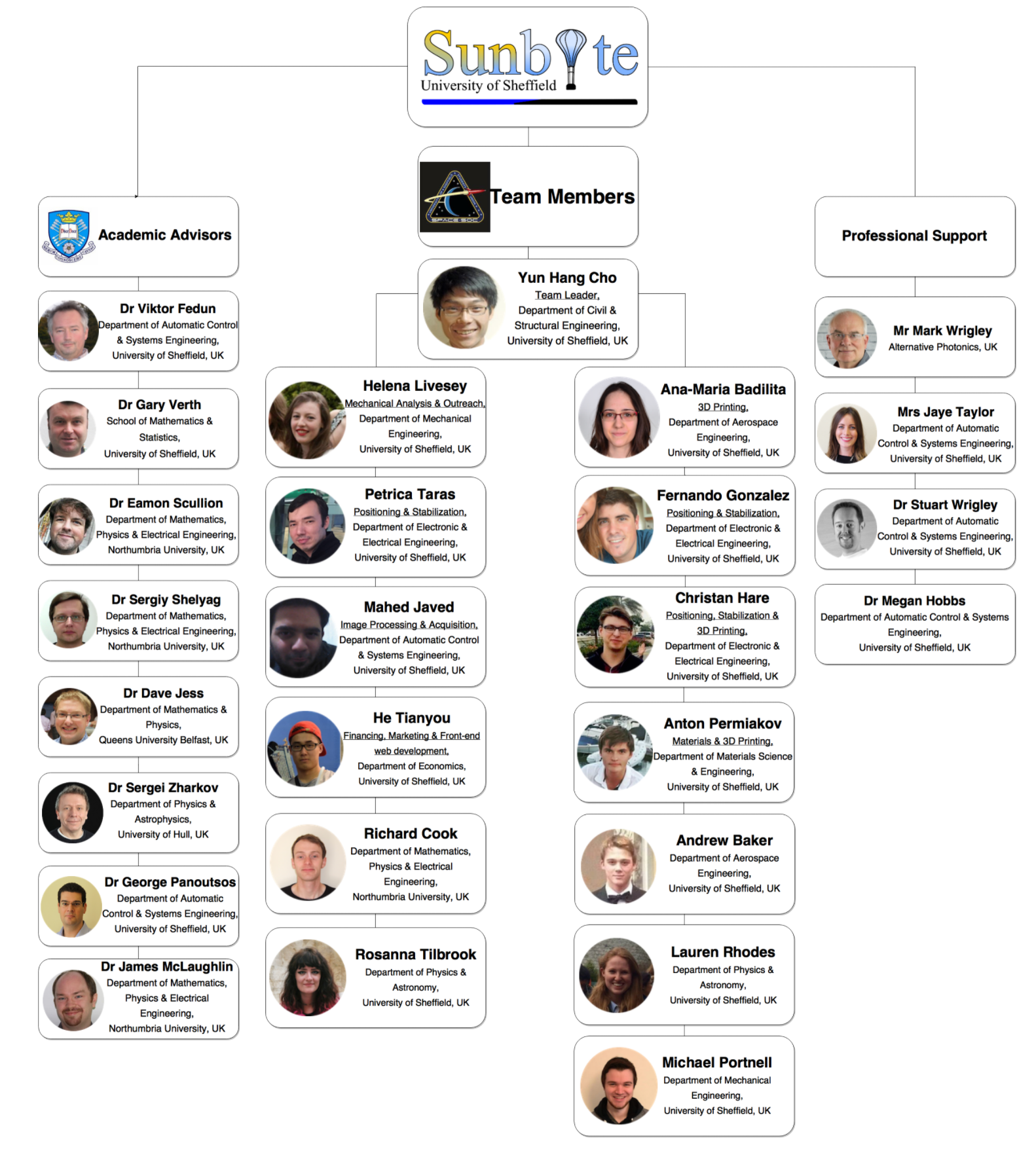 Detect fainter features at the limb such as jets and prominences. 
View the lifetime of large jets across the disk - for comparison between active  and quiet regions 
 Share data worldwide with the scientific community (Via VSO)
Detect fainter features at the limb such as jets and prominences. 
View the lifetime of large jets across the disk - for comparison between active  and quiet regions 
 Share data worldwide with the scientific community (Via VSO)
Frame rate of 40 frames per second; 
Observation period of 2 hours, it is expected that 288,000 images will be taken. 
Typical lucky imaging techniques will use 1% of the data captured. 
It is expected that 28,800 images of scientific value will be generated.
Mirror – 200 mm
Estimated weight < ~11 kg
Resolution 0.6-0.8 arcsec (highly sensitive Zyla camera, manufactured by Andor Technology)
H-alpha line core (6562.8A).
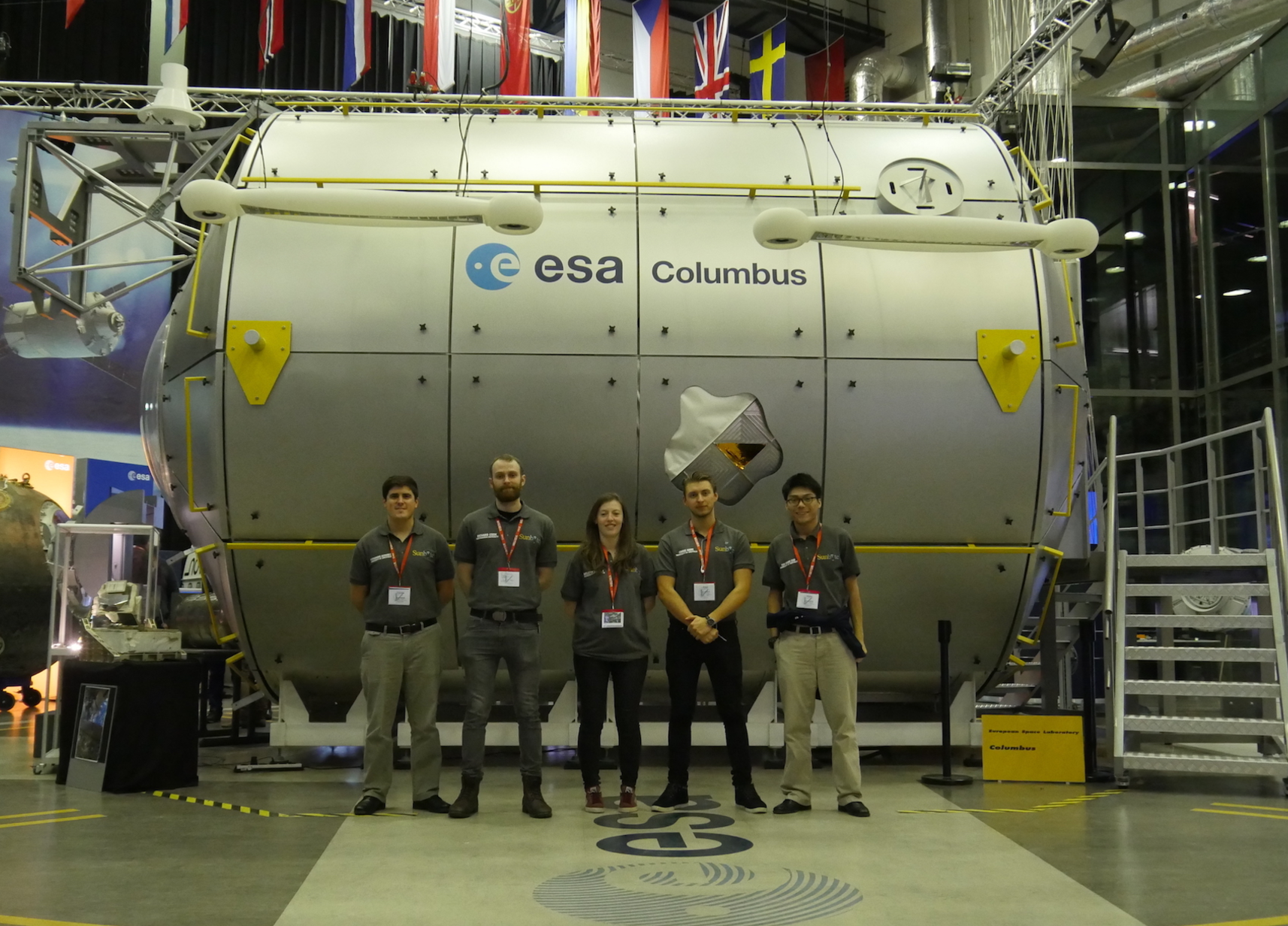 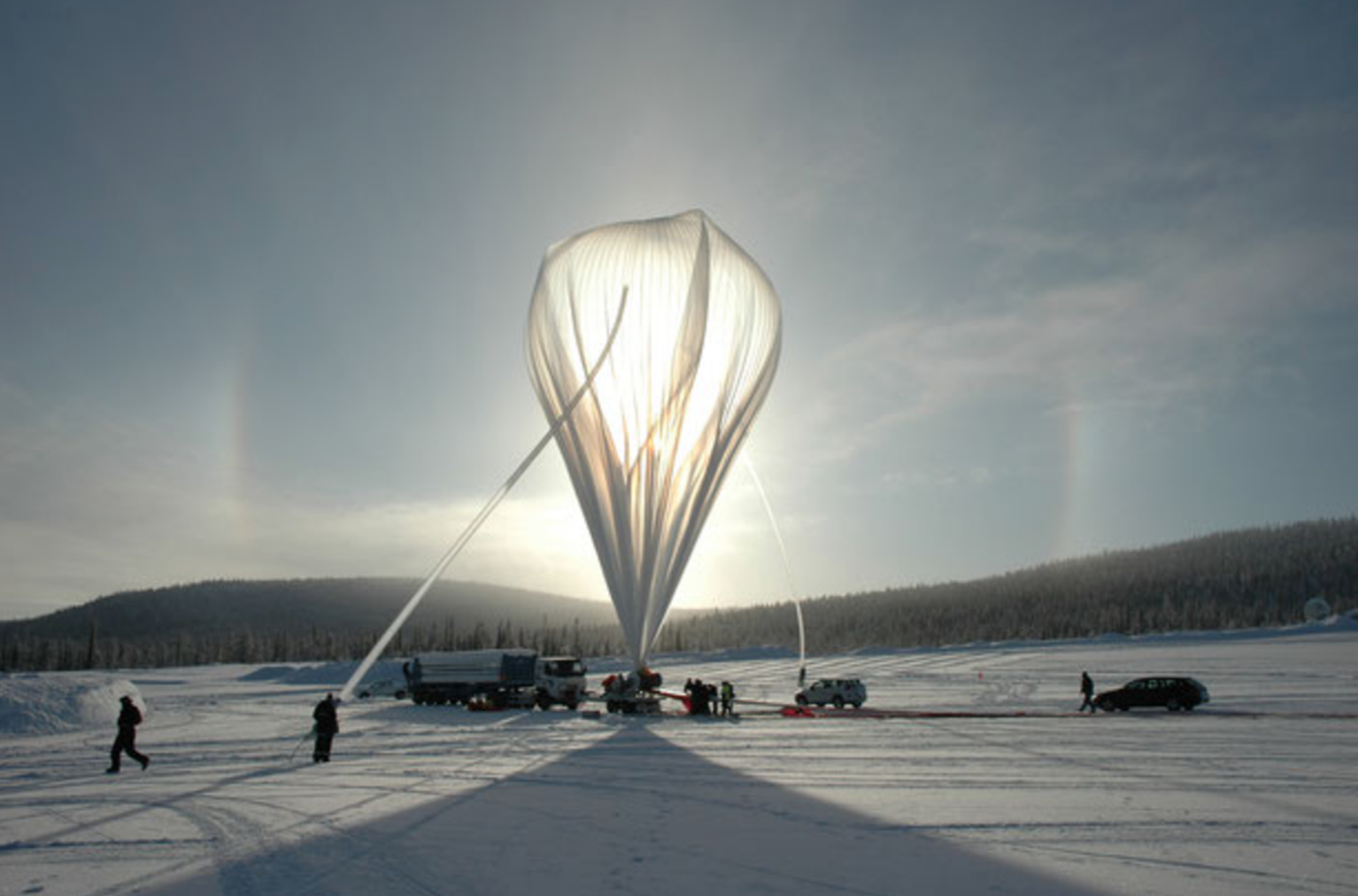 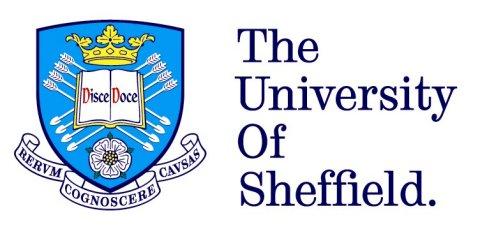 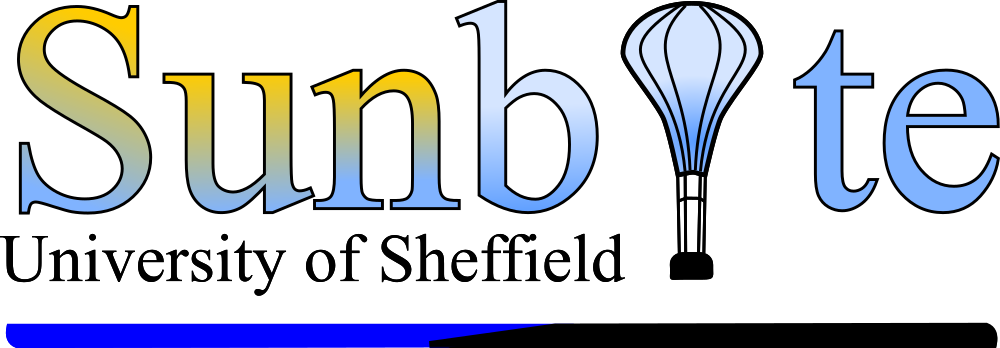 Work Breakdown Structure (WBS)
Mechanical (Design, CAD, FEA, Manufacturing software test model, Mechanical testing);
Electrical and Electronics (Electrical Design, controllers, electrical testing)
Software (Image recognition, Arduino, Raspberry Pi, software testing, post processing)
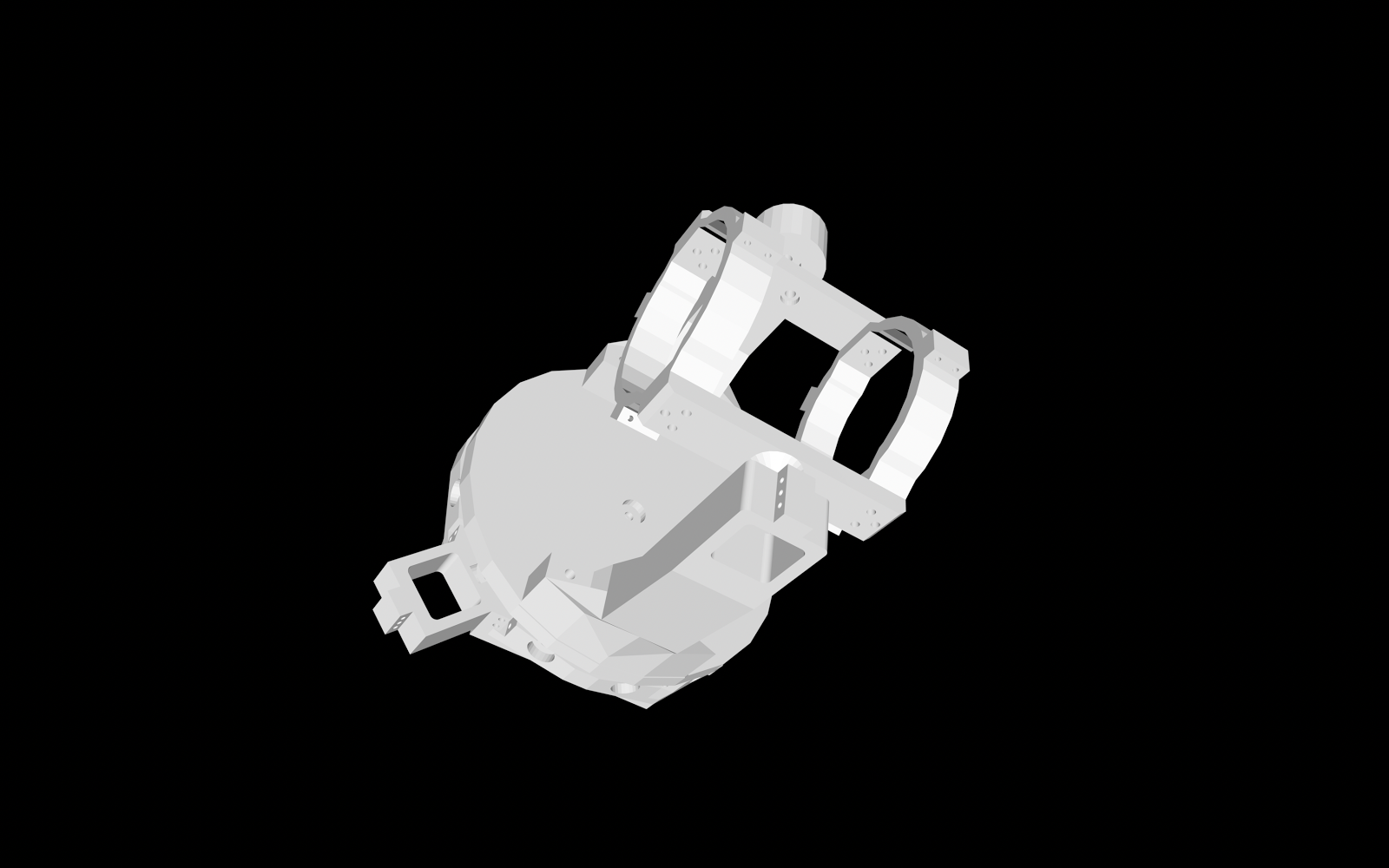 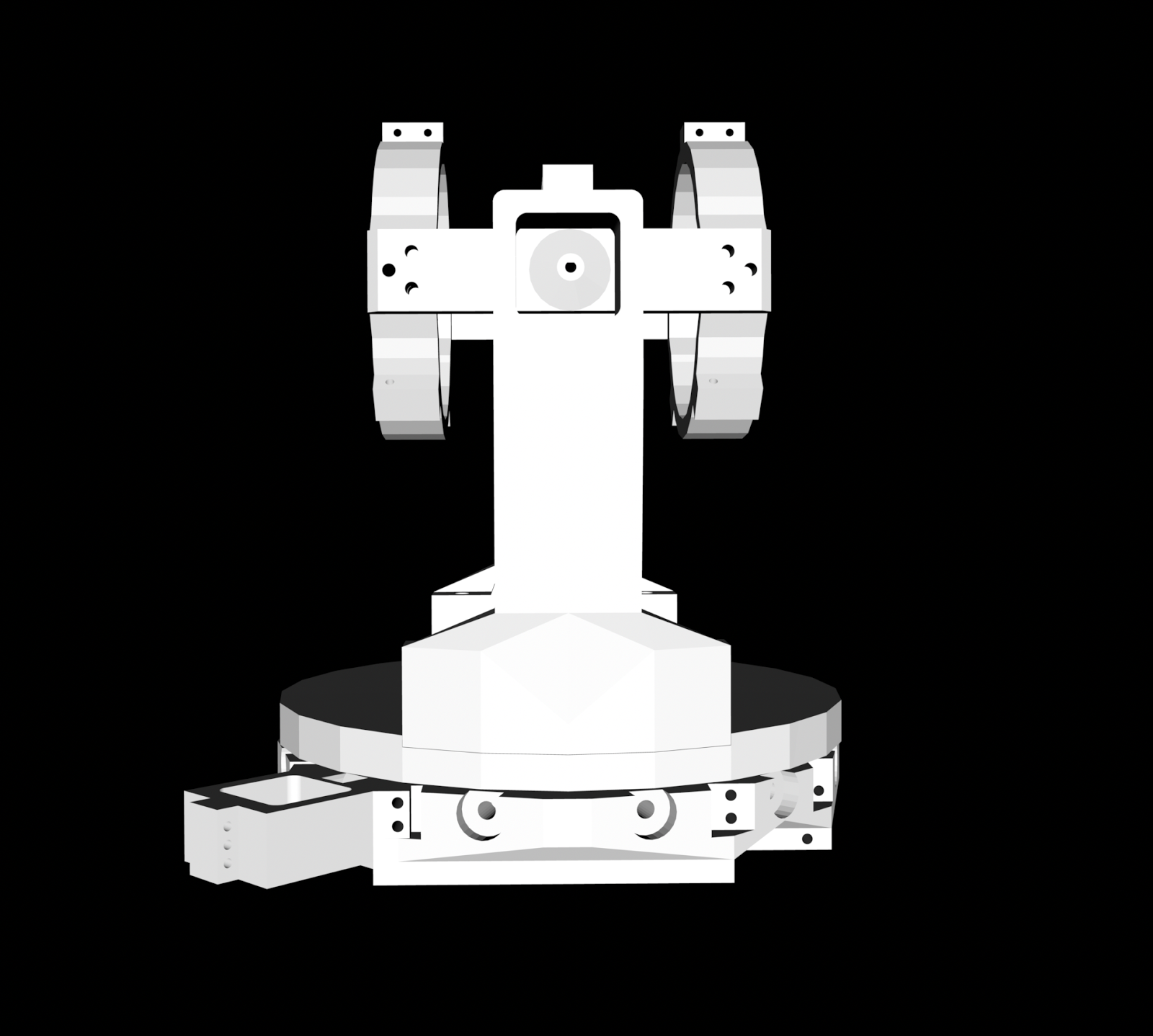 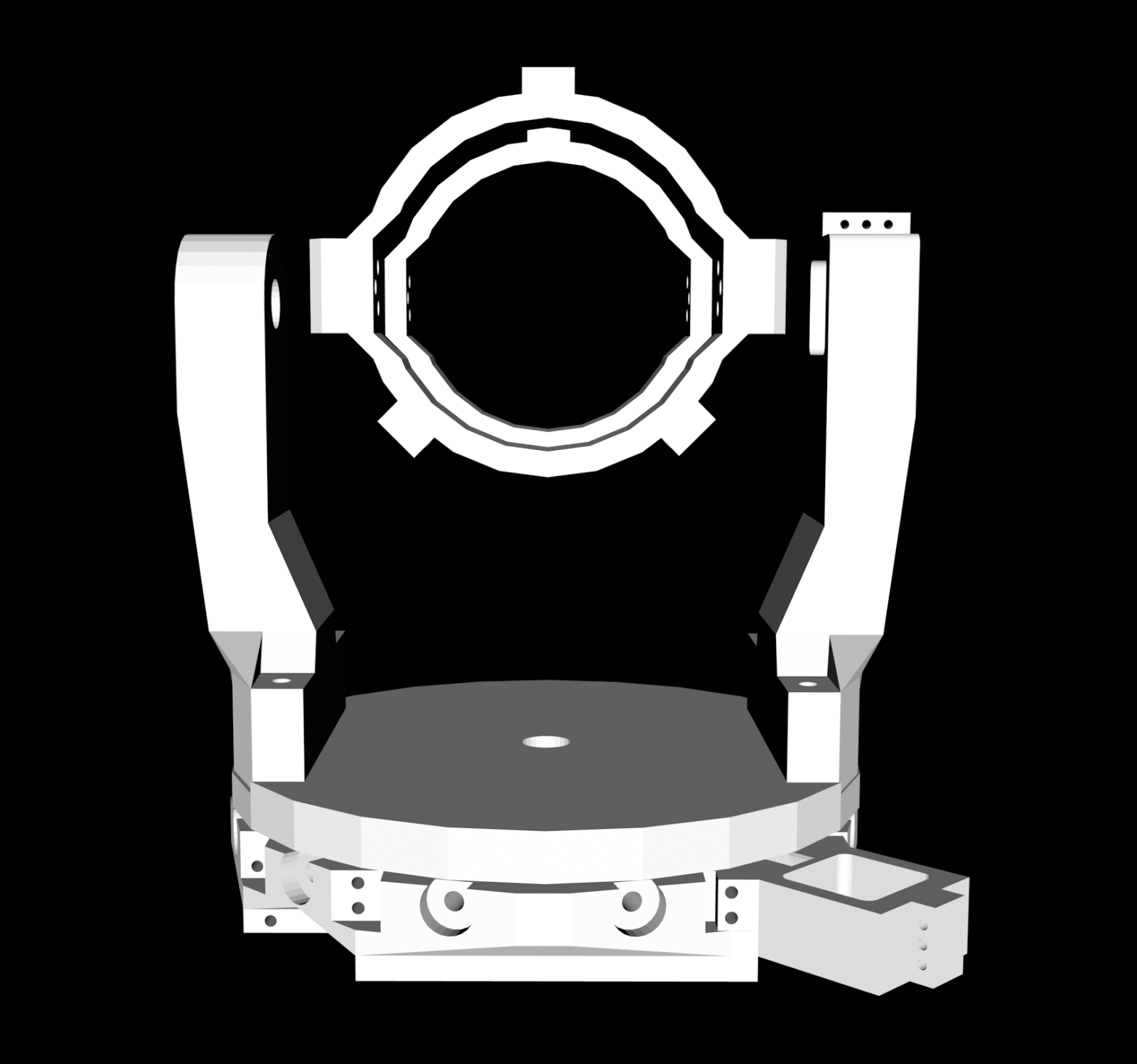 Initial 3D design of gimbal system
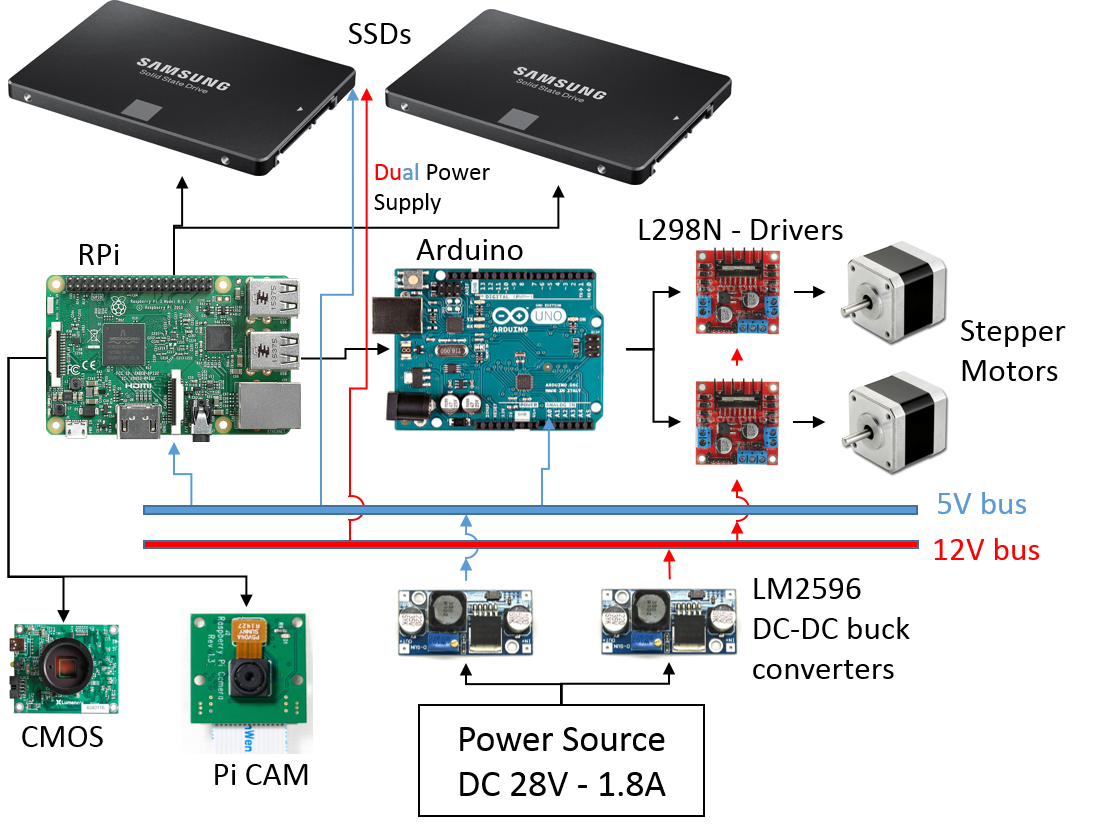 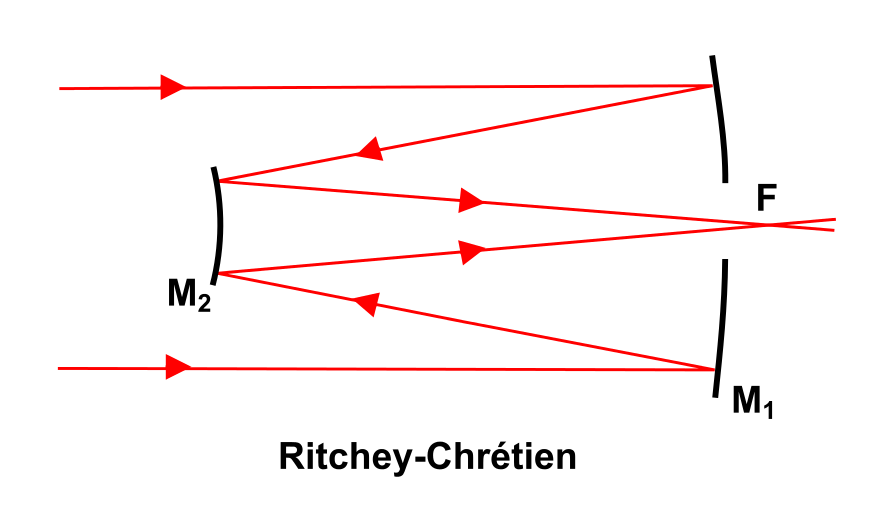 Overall electrical architecture interface.
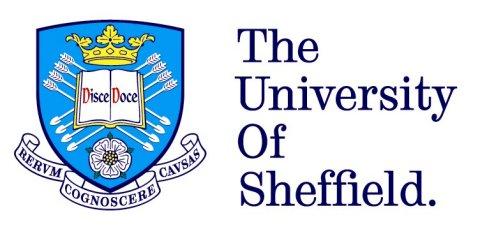 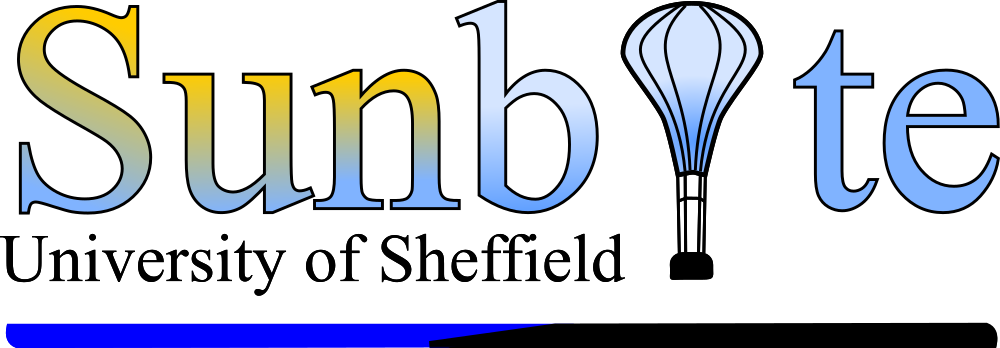 Image Recognition, vision, tracking  systems
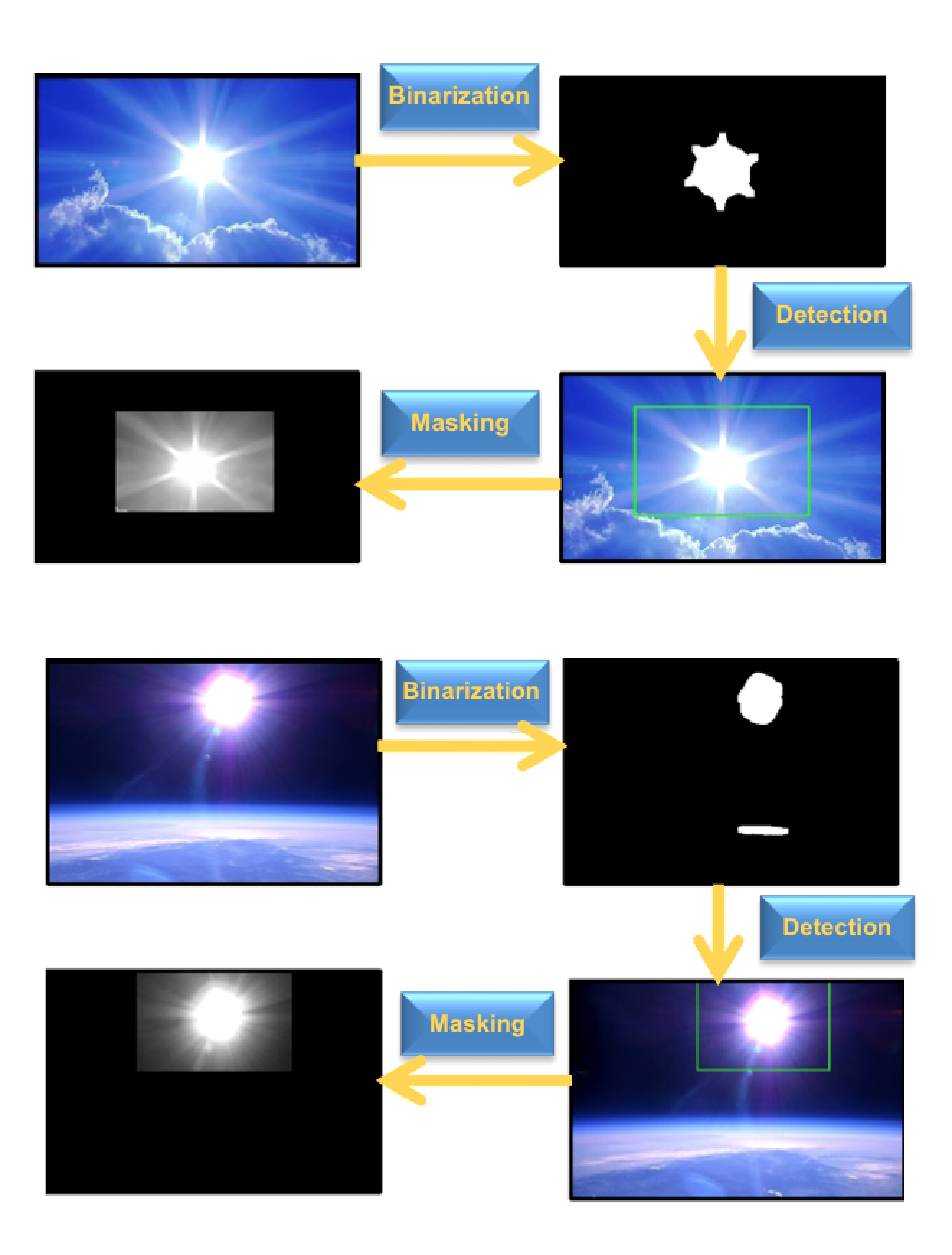 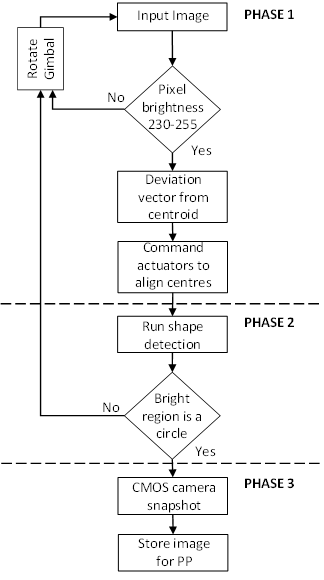 Algorithm running on daylight.
Algorithm running in upper atmosphere.
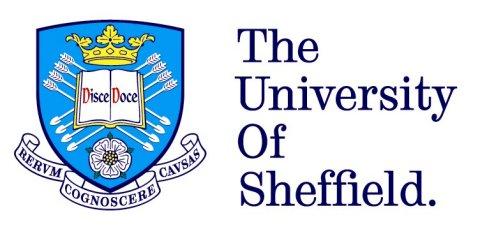 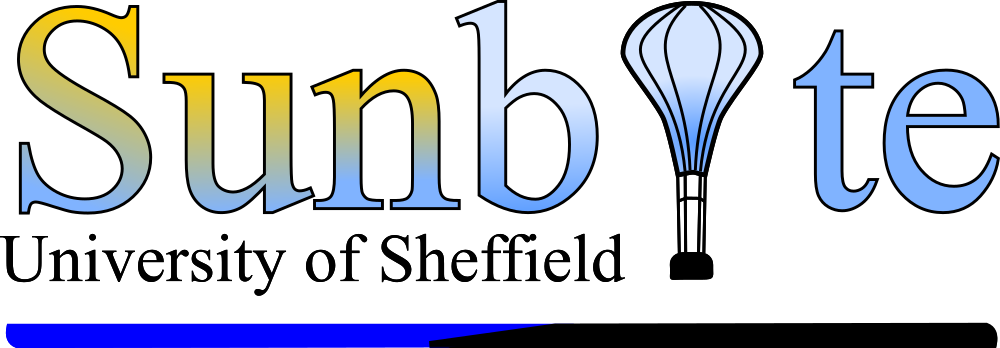 The SunbYte project will provide:
Possibility to adjust telescope on different flights for scientific mission specific needs
Possibility to achieve high impact science for low costs
Continuous high is possible resolution solar observations 
Re-coverable/reusable payloads
Rapid response to the new phenomena 
Testing platform for solar observations
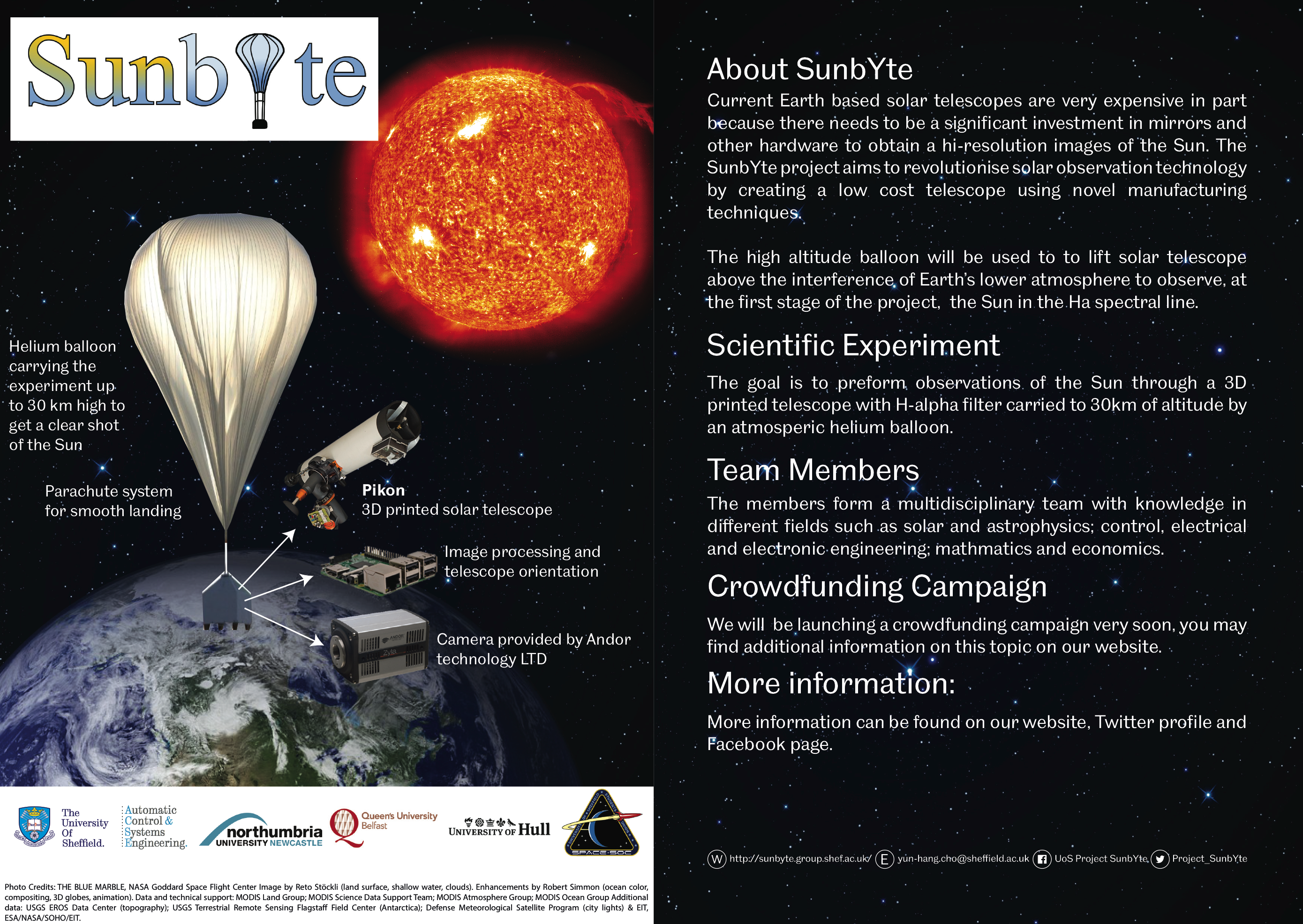